[Student org 
Name Goes 
Here]
Not just for men — we welcome all!
RECRUITMENT 
MEETING
Monday, Sept. 15  |  2 p.m.
Room 150
We’ll take some time to go over events that we will be hosting; e.g. community events, fund raisers, and collaborative events.
There will be pizza, wings, salad, & refreshers
[Student org 
Name Goes 
Here]
Not just for men — we welcome all!
ARECRUITMENT 
MEETING
Monday, Sept. 15  |  2 p.m.
Room 150
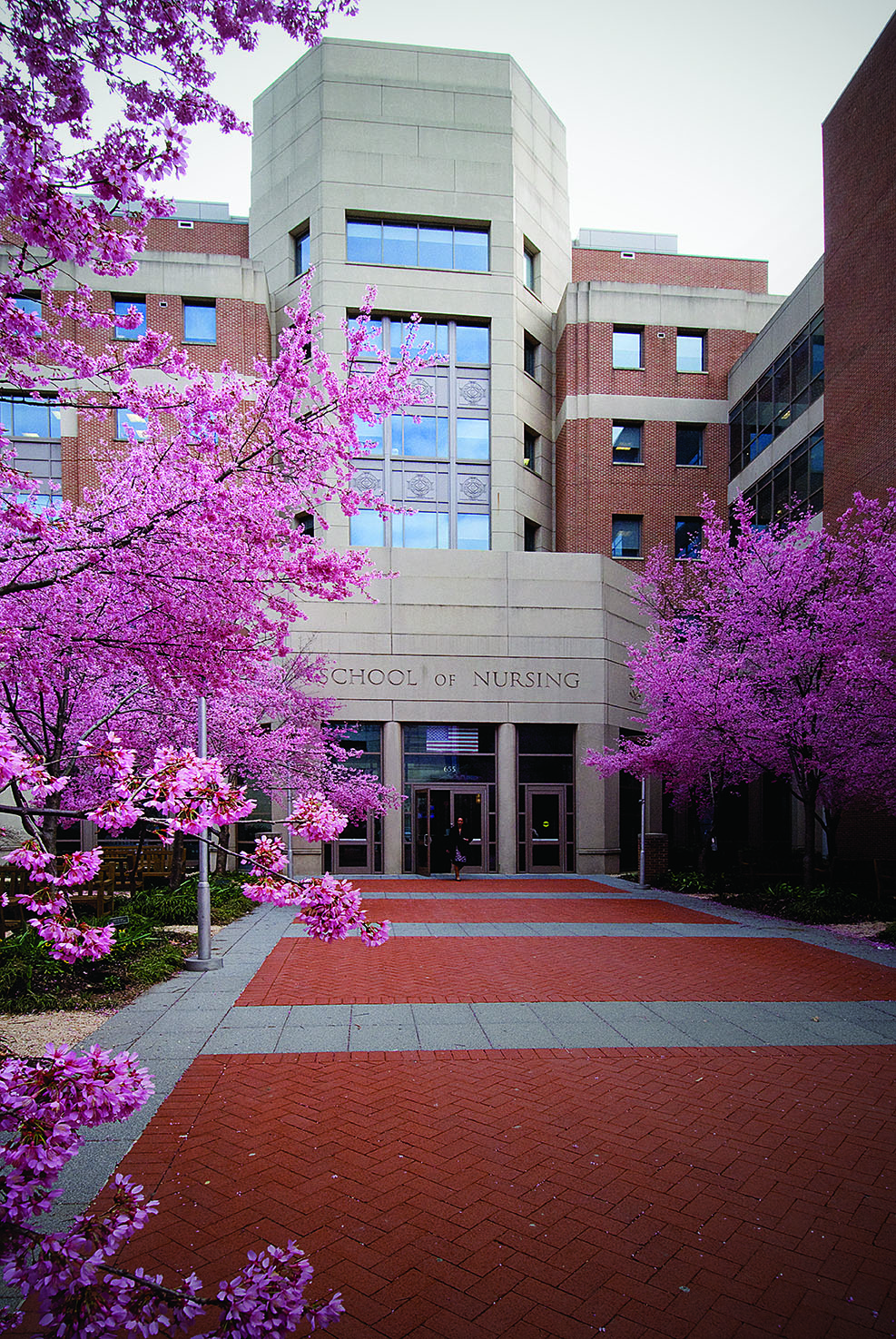 We’ll take some time to go over events that we will be hosting; e.g. community events, fund raisers, and collaborative events.
There will be pizza, wings, salad, & refreshers